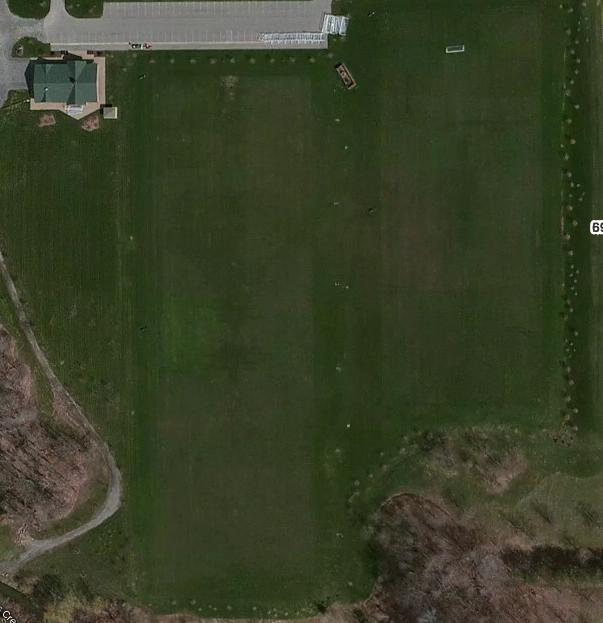 Parking
LITTLE KICKERS
Group
 3
Group
 4
Group
 1
Group
 2
6909 Milestrip